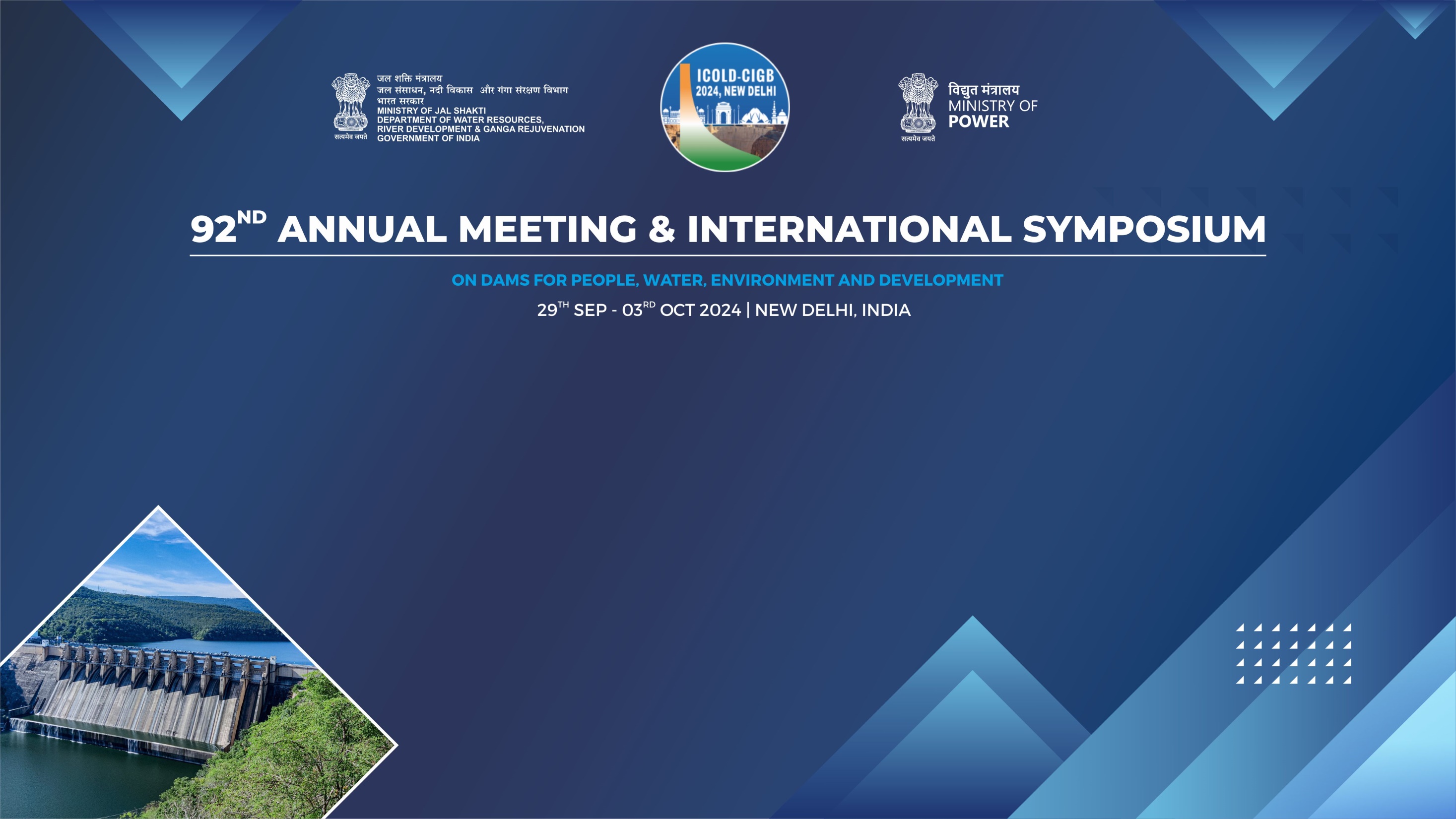 CHALLENGES ENCOUNTERED DURING IMPLEMENTATION OF DRIP
Name: B. Wann, Organization : MePGCL, COUNTRY : India
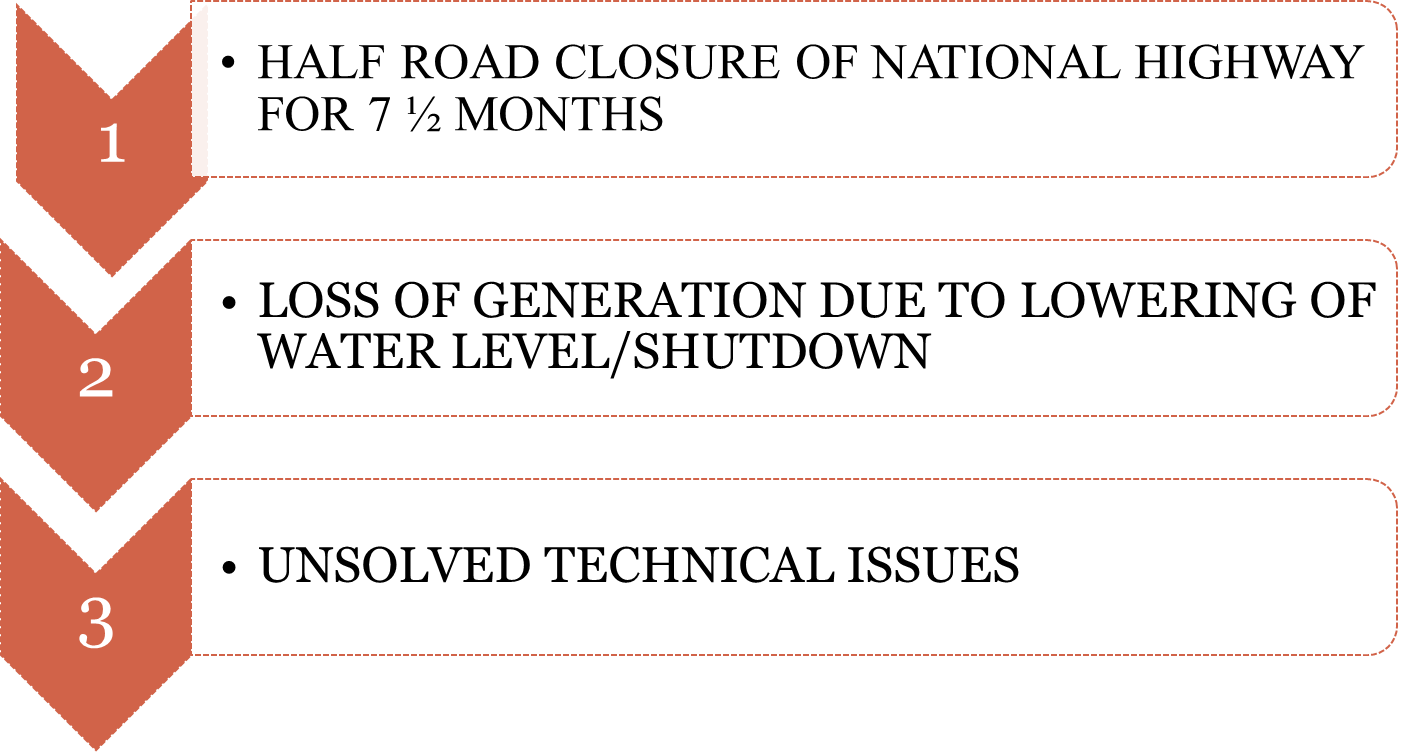 UMIAM STAGE-I CONCRETE DAM
MAJOR CIVIL WORKS CONTRACTOR: M/s ITD CEMENTATION INDIA LTD.
Cracks Repairing on Upstream Face of Dam
Grouting of dam foundation from foundation gallery
Reaming/ Re-drilling of drainage holes

Activities that require no traffic flow
Drilling/ Reaming of Formed drains from Dam top
Drilling and Grouting of dam body from Dam top 
Treatment of Contraction joints in the NOF
Relaying of cement concrete over the dam top
CRACKS REPAIRING ON UPSTREAM FACE OF DAM
Lowering of water level to EL 3166Ft -by the Power Management of MeECL
Grouting of cracks through nozzles with grout mix  with Micro-fine cement
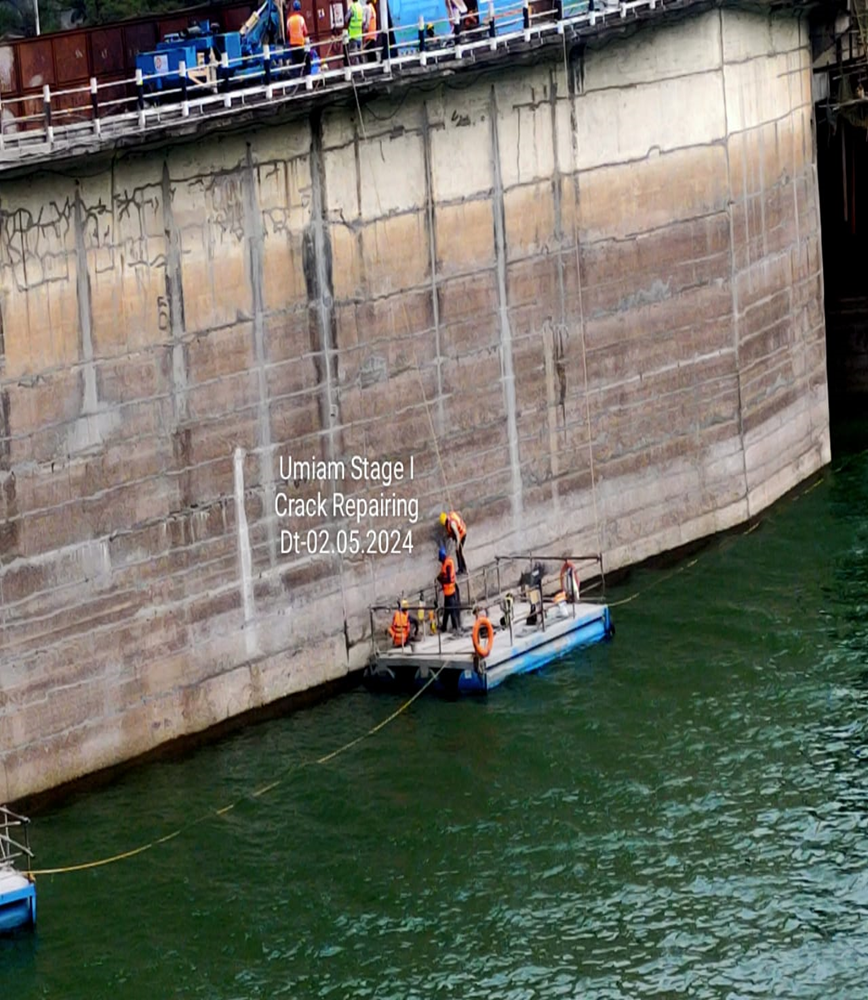 Pontoon
Curtain Grouting of Dam Foundation from foundation gallery
Restricted space in
   foundation gallery- 
   Suitable Drilling
  machines. 
Difficulty in Placement 
    of machines due to  
    lengthy flights with less
    intermediate landings
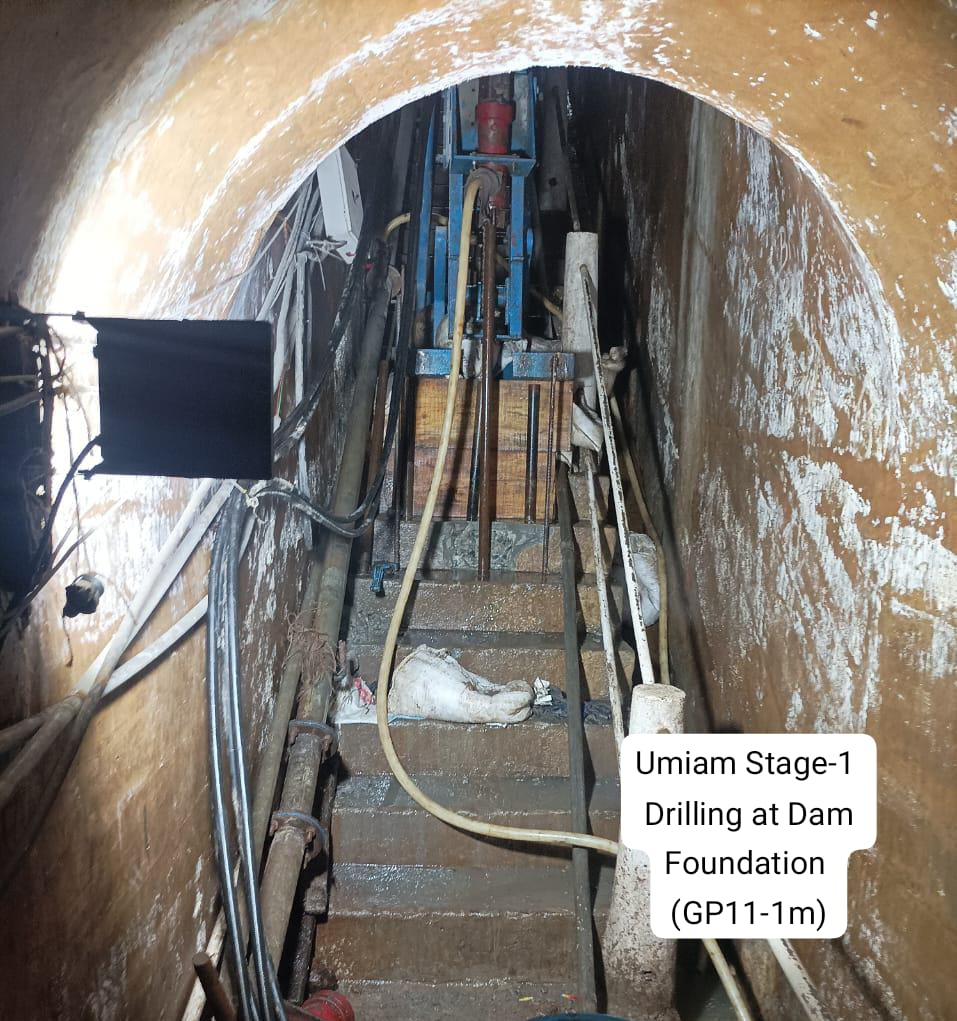 Barricading/Half Road Closure of NH 6 w.e.f 14th December 2023 to 30th July 2024
NH 6 is a highway passes over the dam top in the state of Meghalaya connecting with States Assam, and Mizoram
Faced hurdles in Operation & Maintenance of Dam in the past years.
Decision for partial closure taken by the District administrations
Partial closure of Highway raised protests from all walks of life but no complaints in the GRM
Management of Traffic was being carried out by the District Police
Treatment of Contraction joints
Exact location of water stops cannot be located, not indicated in the old drawings
Treatment of contraction joints by drilling 150mm ɸ hole along the Dam body joints and filling the hole using  hydrophilic polyurethane material
Drilling/ Reaming of Formed drains
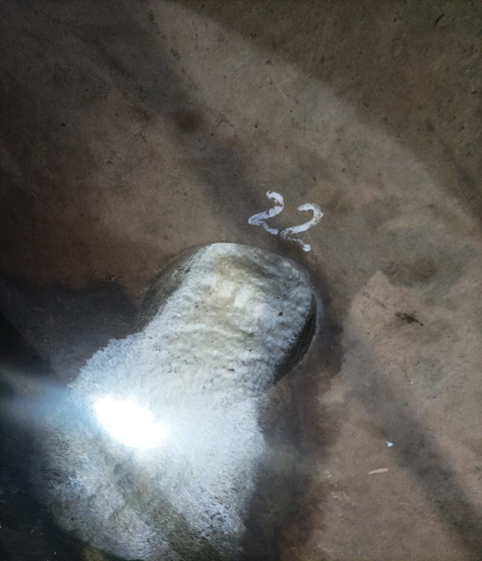 Calcinated deposits
kink
Tools cleaning/reaming of Vertical porus pipes from bottom to kink
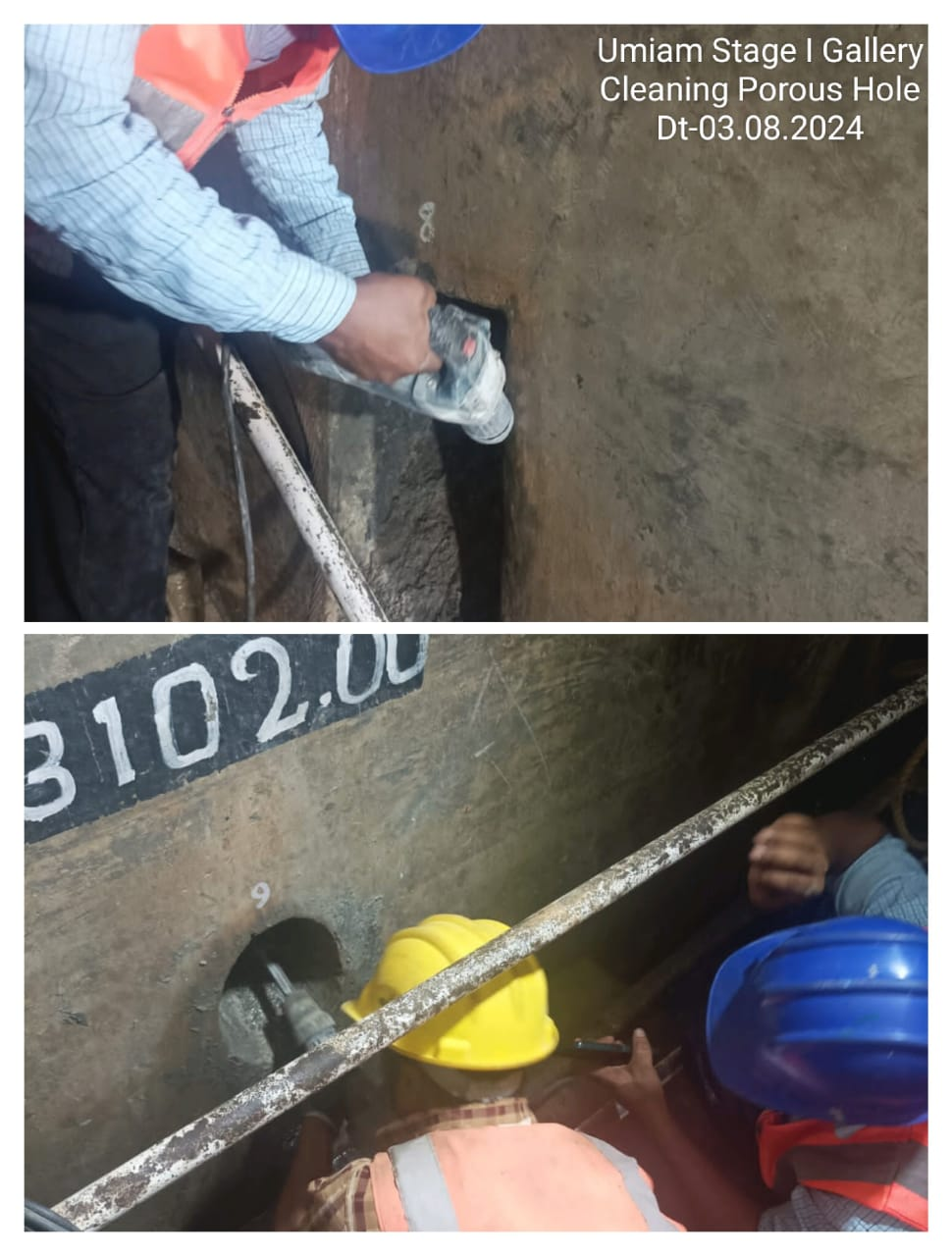 Formed drains cleaned up to kink level by re-drilling from top
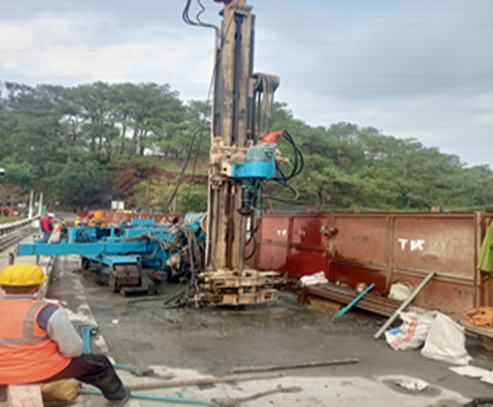 Scraping of bituminous layer over the dam top
An additional item of work i.e removing of the existing damaged bituminous pavement and relaying it with M40 concrete 
An Assistant Professor from IIT Guwahati was engaged as Consultant for the Spillway Bridger and rehabilitation of dam roadway
Concreting was taken up during the night where less traffic is moving
Relaying with M40 cement concrete  over the dam top with 24x7 working
Concreting done during night hours when traffic is less
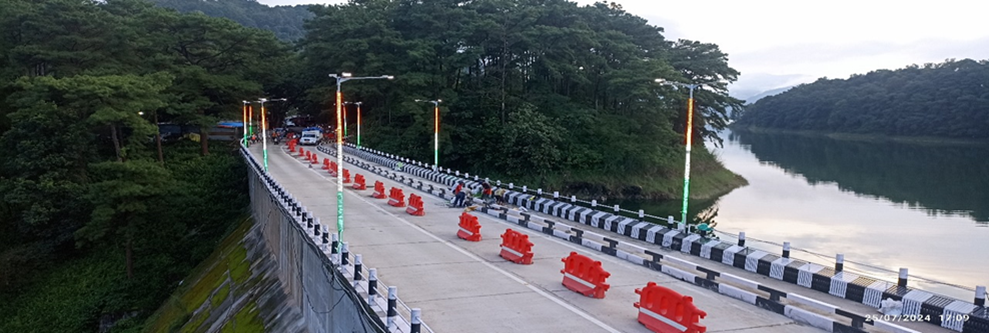 Open to Light vehicular Traffic of upto 9MT and of 2.8m Height from 30th July 2024
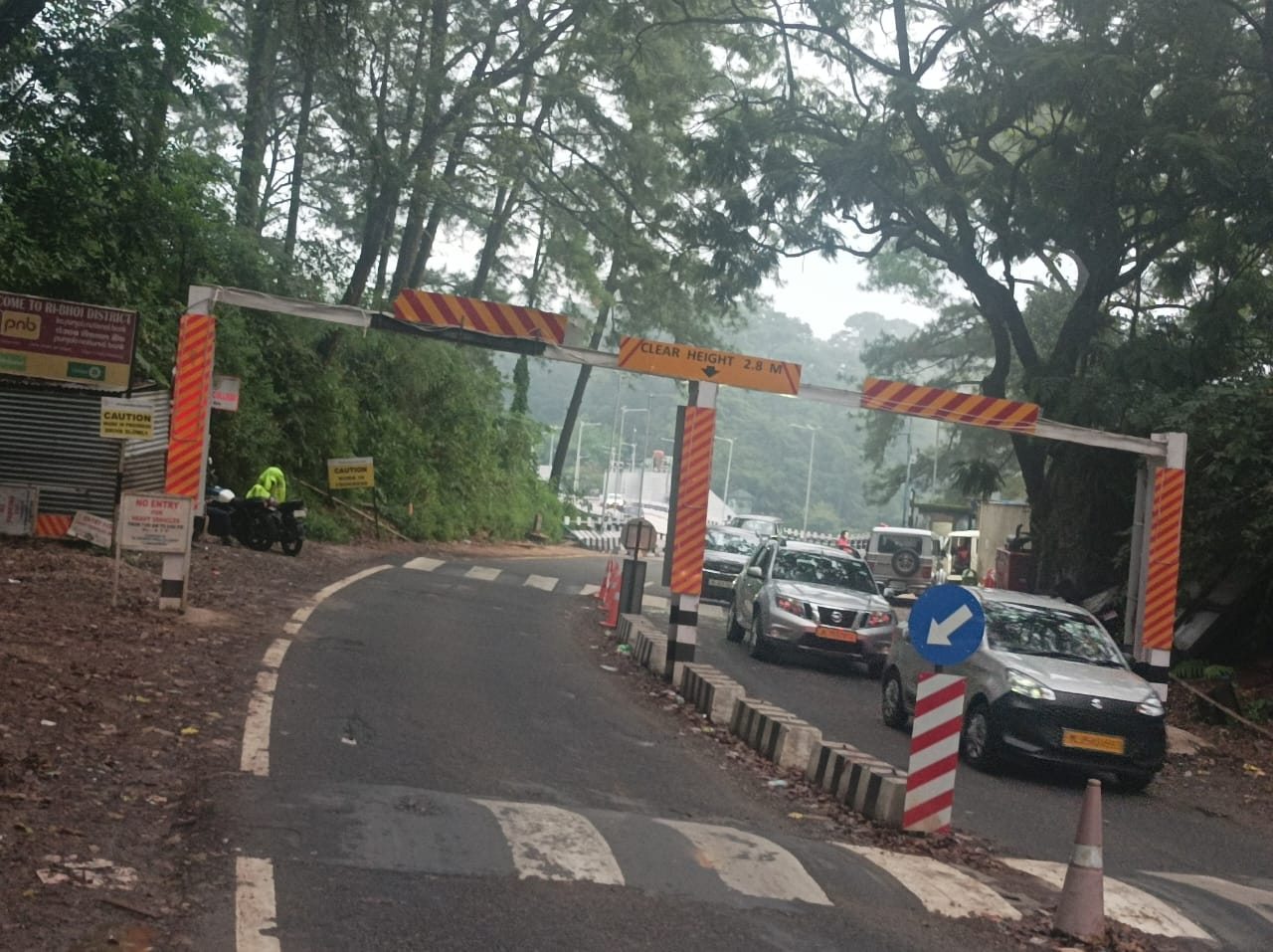 MAJOR HYDRO-MECHANICAL WORKS CONTRACTOR: M/s MULTITECH ENGINEERS
Replacement of Rubber Seals for Radial Gates
Painting of radial gates and other components of radial gates
Providing of stairs to Hoisting platform
Providing of  Catwalk way connecting from pier to Pier at trunnion Assembly level including safety Railing. for   Radial Gates
Replacement of Intake Gate,  including hoisting arrangement and control panel
Replacement of Rubber Seals for Radial Gates & Painting of U/S of Radial Gates
Water level required to be brought down to Crest level
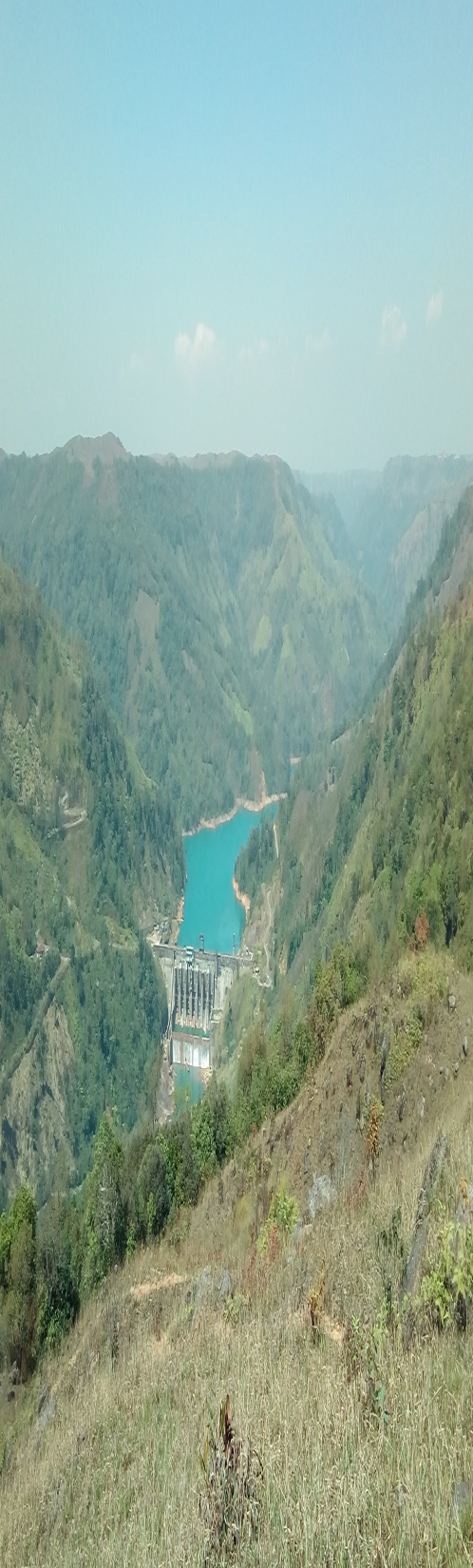 MYNTDU LESHKA STAGE I DAM
MAJOR HYDRO-MECHANICAL WORKS CONTRACTOR: M/s MULTITECH ENGINEERS
Rehabilitation of Spillway Radial gate No.1 and Hoists.  
Replacement of top, side and bottom seals arrangement for all 7 gates
Painting of Sluice Radial Gates with Epoxy anticorrosive paints inclusive 1 (one) coat of epoxy primer
Challenges in Replacement of top, side and bottom seals arrangement for all 7 gates
Rehabilitation of Spillway Radial gate No.1 and Hoists.
Replacement of both Hydraulic hoist cylinders (2 nos,) and power pack 

Testing and commissioning of new power pack along with hydraulic hoists yet to be conducted.
Replacement of top, side and bottom seals arrangement Radial Gate No.2
After seal replacement and operation to regulate the inflow
Leakage from Top, side and bottom
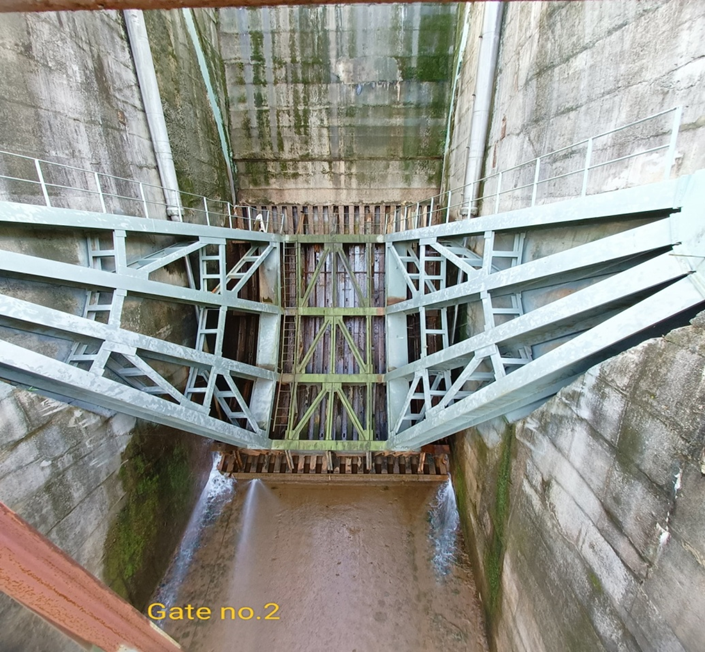 Replacement of top, side and bottom seals arrangement Radial Gate No.3
Leakage from Top, side and bottom
After seal replacement and operation to regulate the inflow
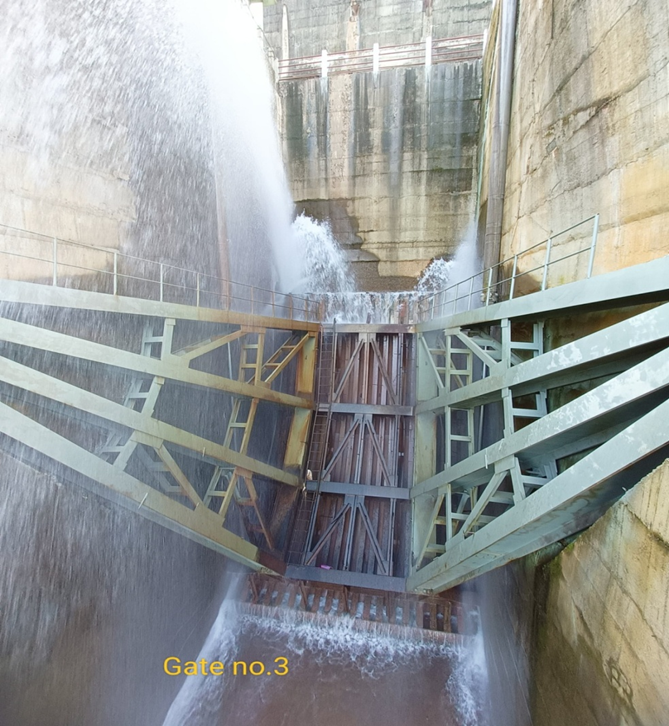 Replacement of top, side and bottom seals arrangement Radial Gate No.4
Leakage from Top, side and bottom
After seal replacement and operation to regulate the inflow
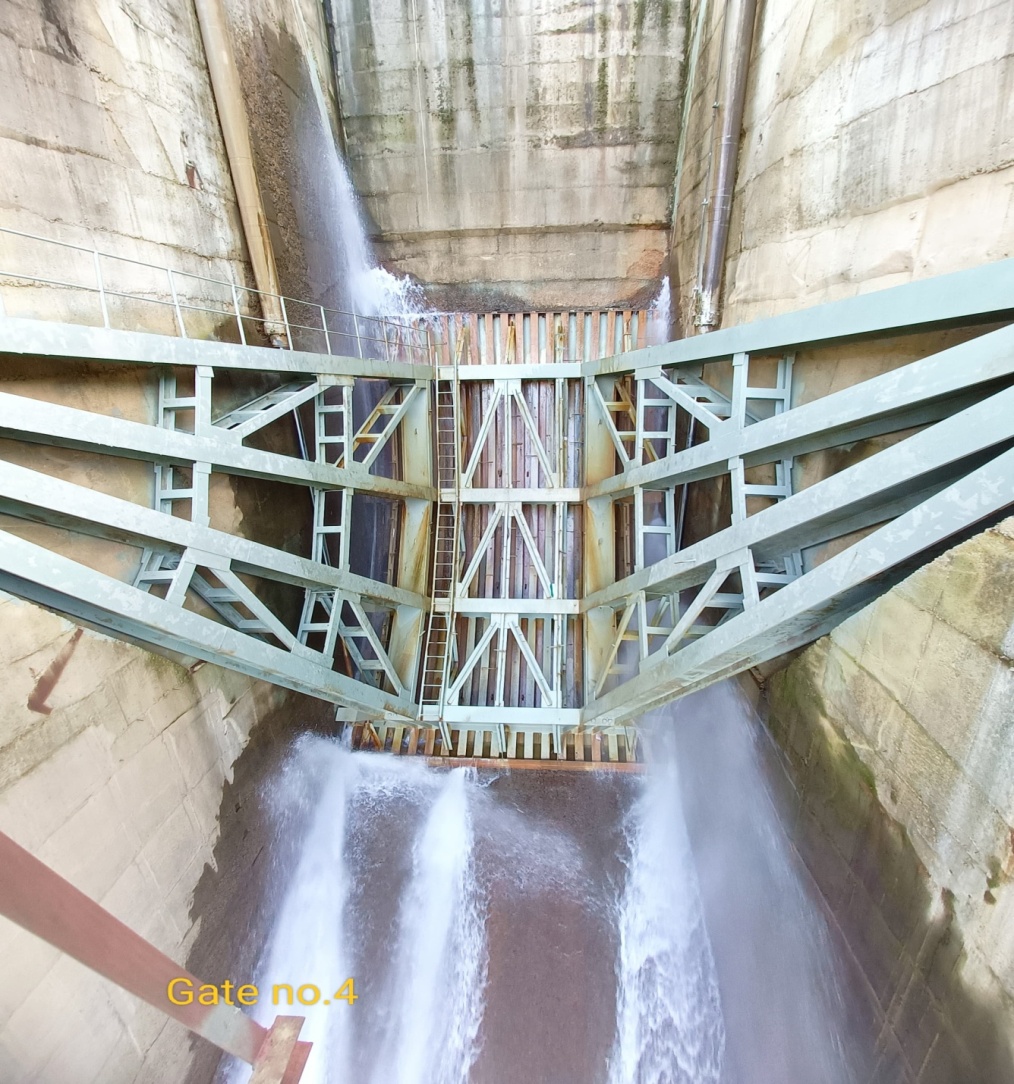 Replacement of top, side and bottom seals arrangement Radial Gate No.6
Leakage from Top, side and bottom
After seal replacement and operation to regulate the inflow
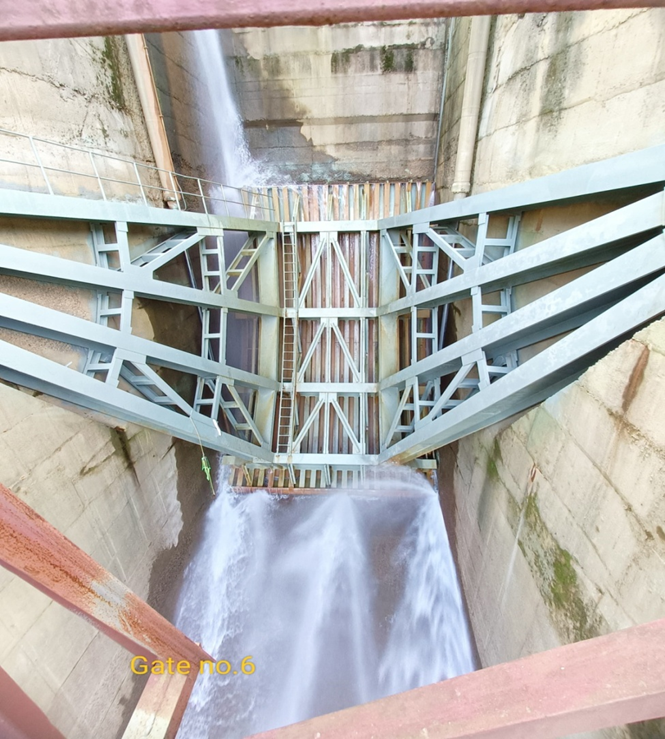 Replacement of top, side and bottom seals arrangement Radial Gate No.7
After seal replacement and operation to regulate the inflow
Leakage from Top, side and bottom
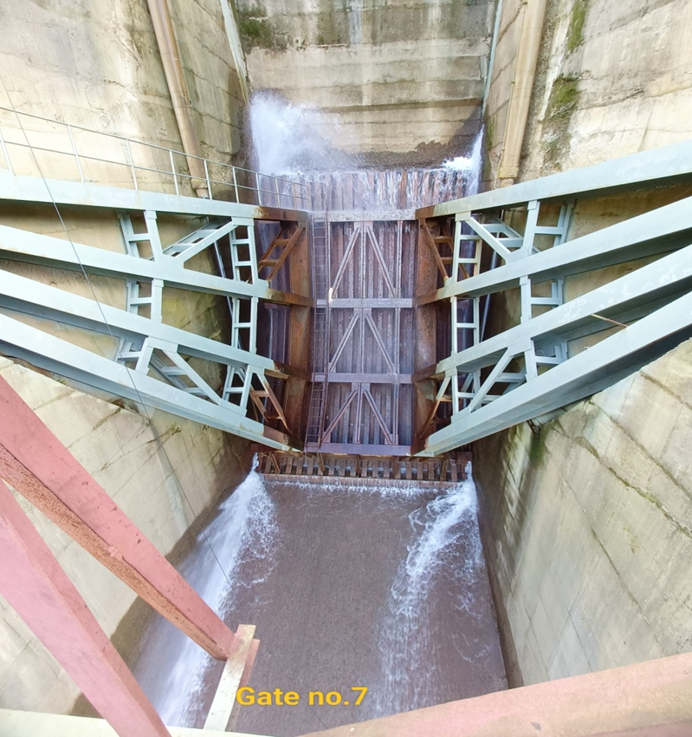 Problems with lifting of Radial Gates
Problem with replacement of wiper seals
Replacement of top seals
Unable of replacement of wiper seals due to inability to lift Gates fully and no dogging arrangement in place
Obstruction during operation of Radial Gates
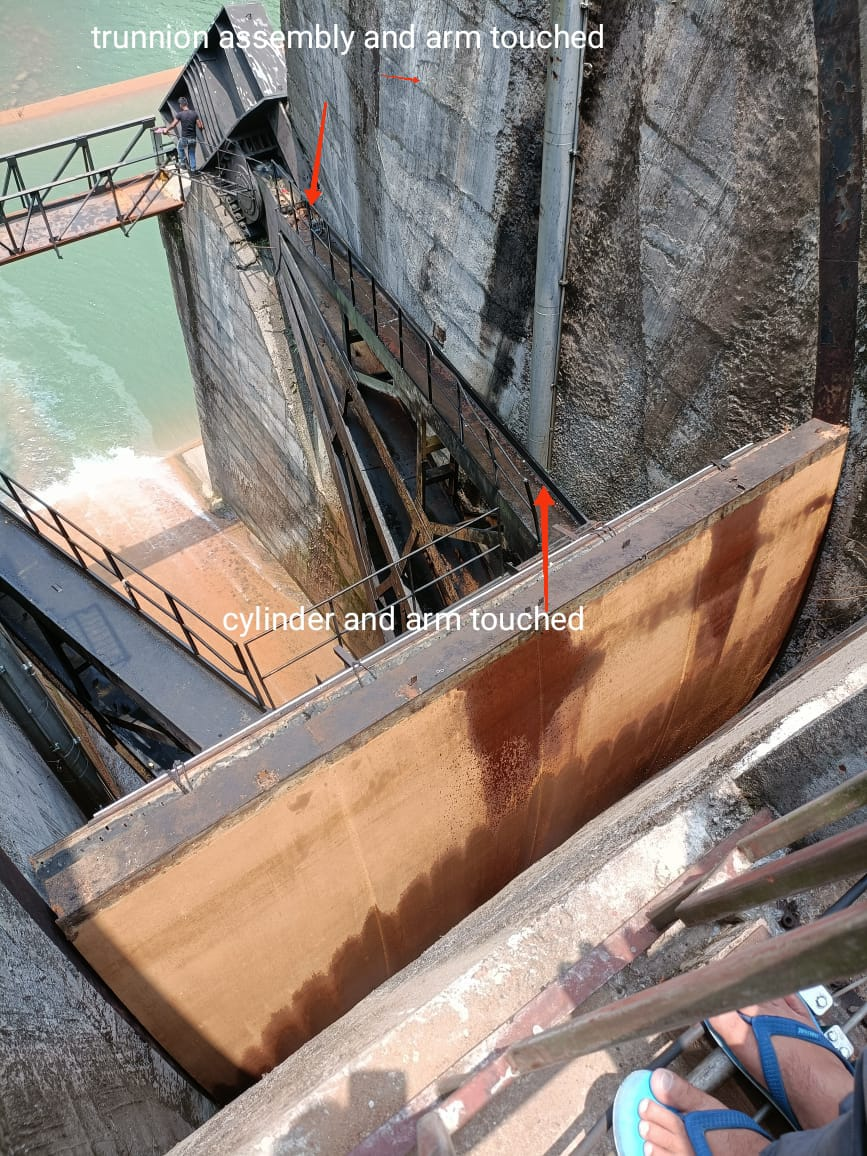 Trunnion assembly and arm touched
Cut in Yoke girder
Hydraulic Cylinder and Arm touched
Maximum Height of Gate opening
Guide Plates misaligned and top of gate touching manifold of hydraulic hoist on opening upto 9m Ht
Guide Plate misaligned and top of gate touching manifold of hydraulic hoist after opening upto 9m Ht
VISIT OF CPMU
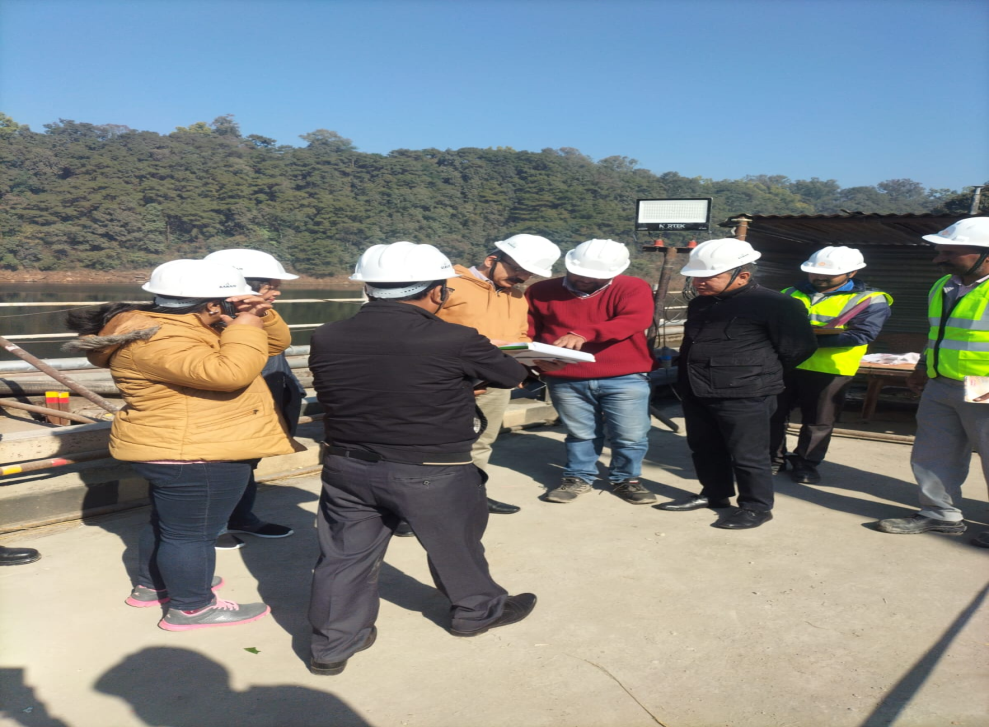 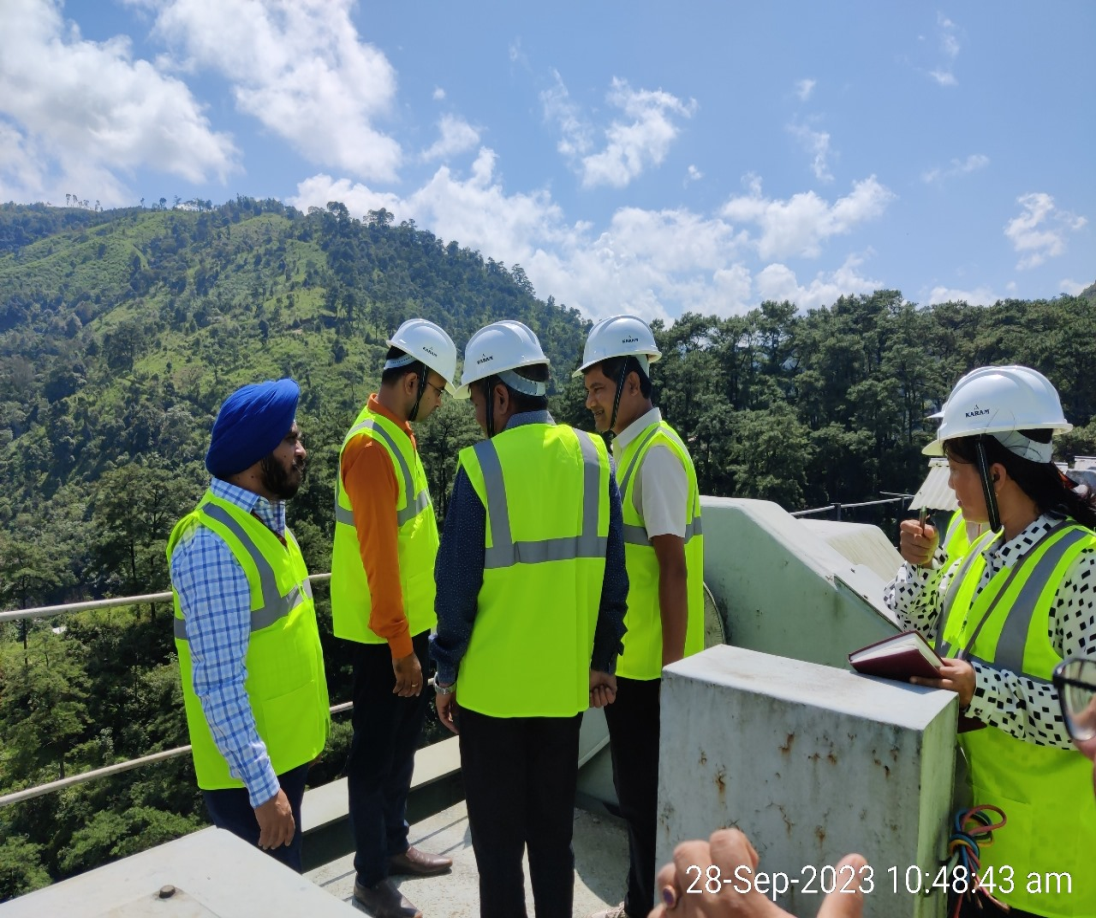 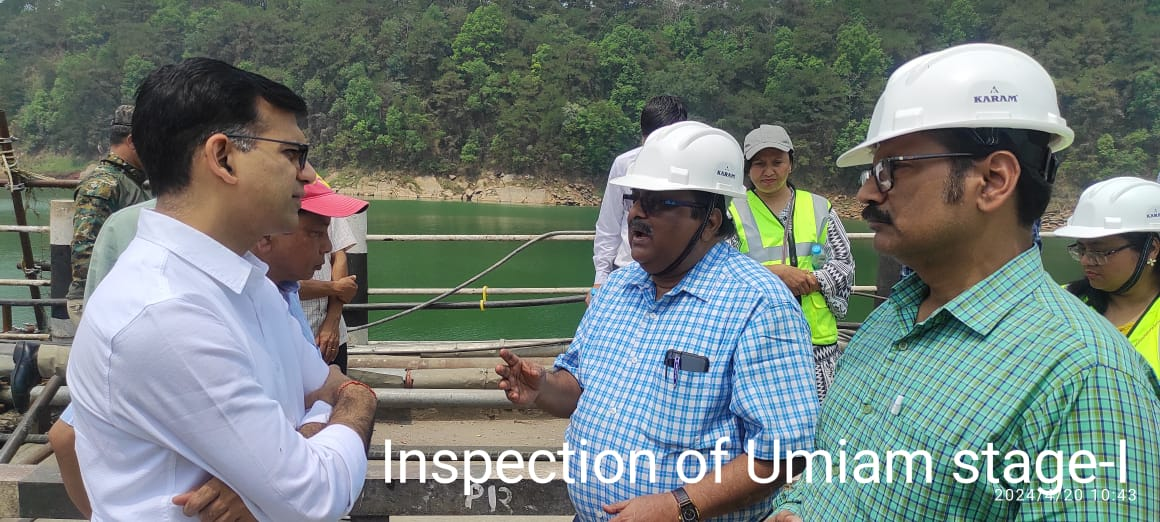 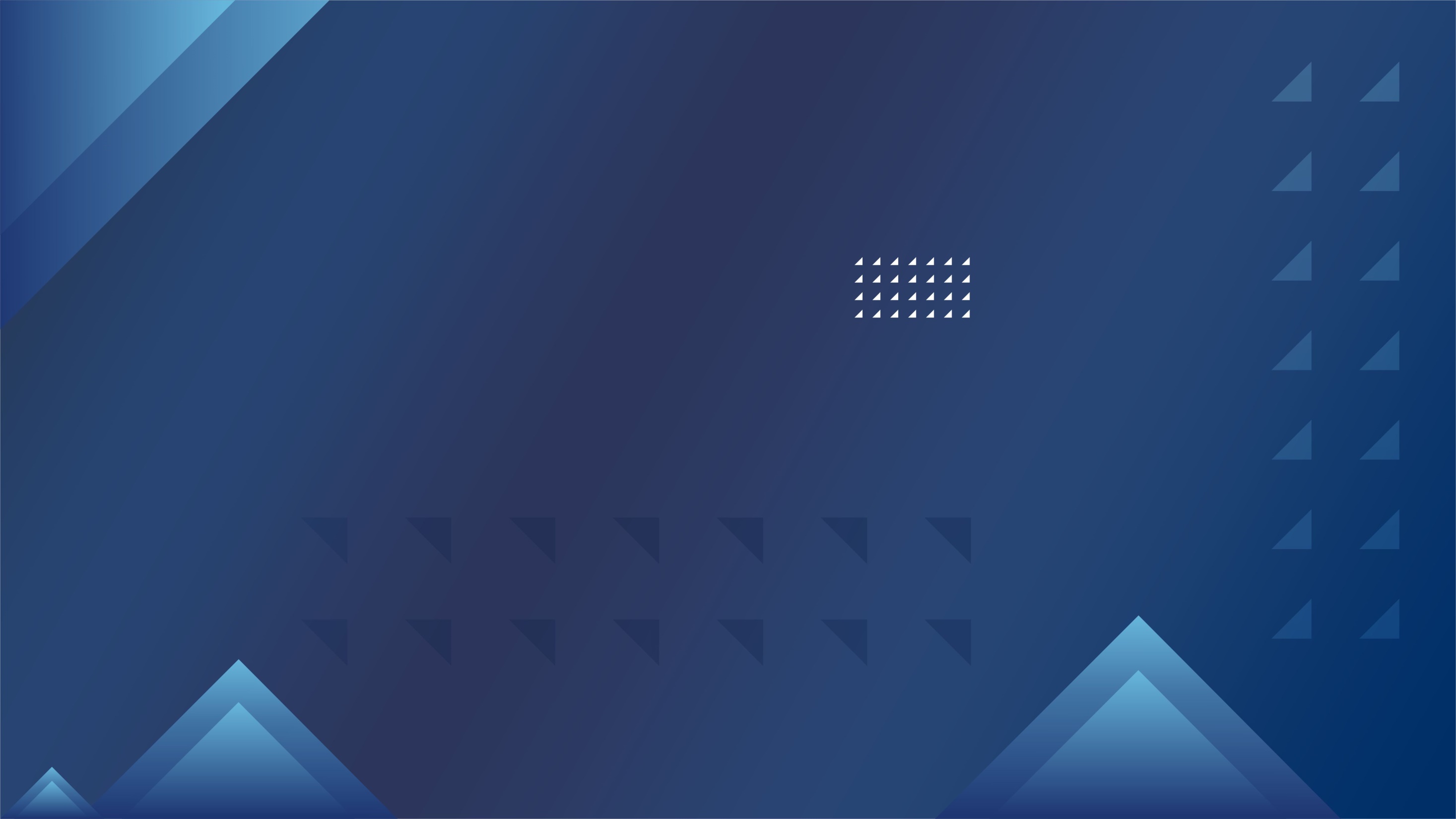 THANK YOU